UNIVERSIDAD DE PANAMA
CENTRO REGIONAL UNIVERSITARIO DE AZUERO
FACULTAD DE ARQUITECTURA Y DISEÑO
 ESCUELA DE DISEÑO INDUSTRIAL DE PRODUCTOS
PRESENTACION DE LA ASIGNATURA: 
DIBUJO MANUAL Y DIGITAL

POR:
Mgtr. HECTOR SAMUEL RODRIGUEZ TEJADA

2016
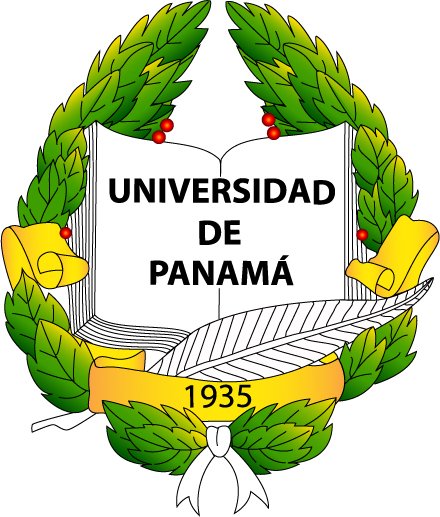 DIBUJO MANUAL Y DIGITAL
 
 
DATOS GENERALES

Denominación: Dibujo Manual y Digital		
Abreviatura:      ART 1102	
Código:	    23688
Semestre: I Semestre, I año 	
Créditos: 2	  Total de horas semanales: 64
Total de horas semanales: 4	
Teóricas: 1   Prácticas: 3   Laboratorio:0
Pre-requisitos:  	Ninguno
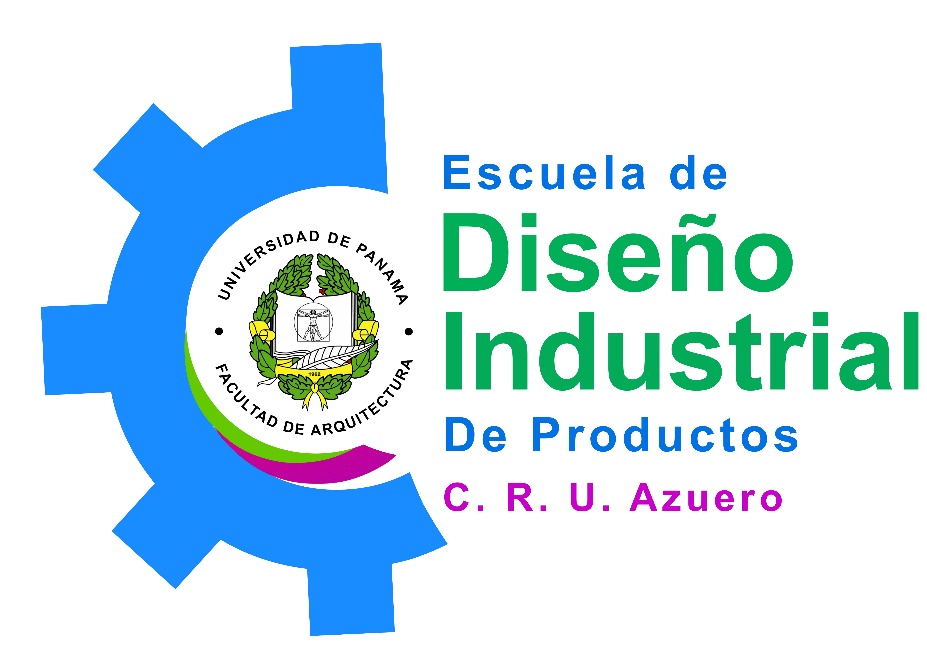 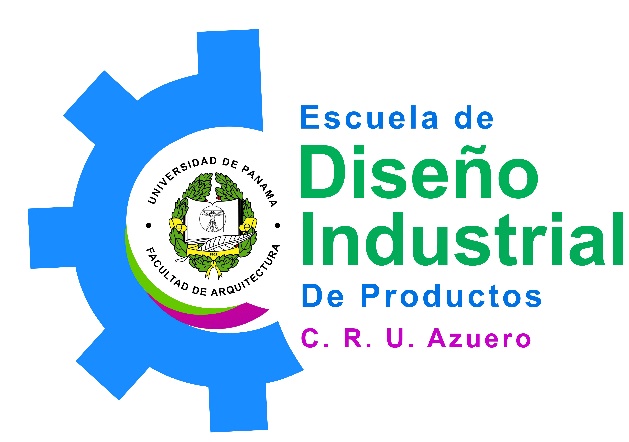 JUSTIFICACIÓN

En el campo del diseño, el dibujo resulta ser un medio de comunicación adoptado durante las distintas instancias del proceso proyectual, para la transmisión de las ideas a terceros o simplemente como una herramienta utilizada para una retroalimentación muy personal. En éste aspecto, tanto las técnica manuales como digitales forman parte irrenunciable de la formación de las nuevas generaciones de profesionales del diseño y ambas modalidades coexisten en el marco de un “pensamiento integrador” sobre los recursos expresivos, durante todo el desarrollo del proceso proyectual.

Es una asignatura de tipo fundamental: para el desarrollo vertical del resto de asignaturas del área de visualización de proyectos, así como necesaria en la coordinación horizontal con otras materias del nivel, especialmente del área del diseño.
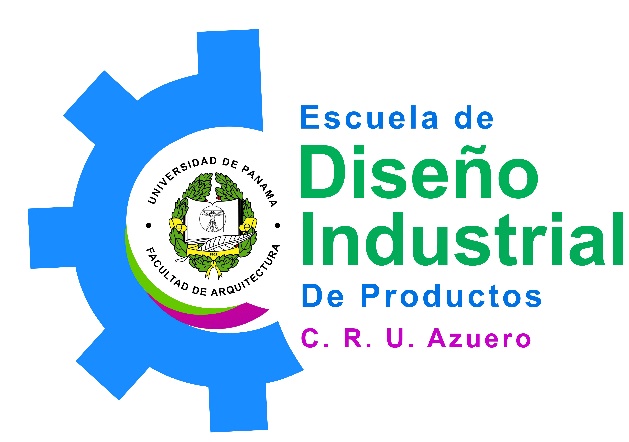 OBJETIVOS GENERALES

Aplica los procedimientos gráficos a la representación de espacios y objetos.

Representar los atributos visuales de los objetos y domina la proporción.

Dominar las técnicas del dibujo, incluidas las técnicas de dibujo digital.

Desarrolla apuntes, bocetos, o croquis y levantamientos de arquitectura y diseño.
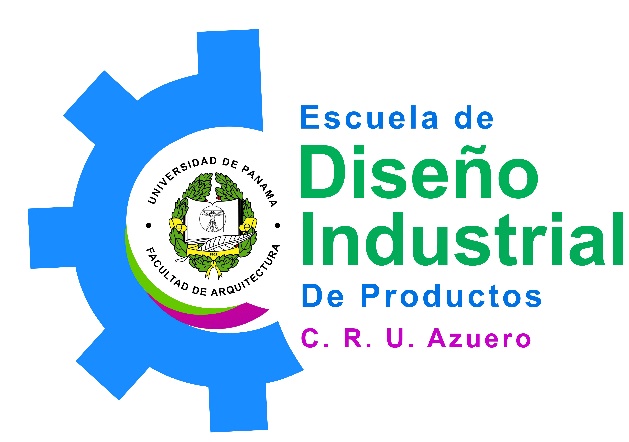 DESCRIPCIÓN

El programa de la asignatura de Dibujo Manual y Digital tiene la finalidad de ofrecer al estudiante oportunidades de aprendizaje y desarrollo de habilidades, conocimientos, destrezas y sensibilidades artísticas,  relacionadas con la presentación y comunicación de ideas con el uso del lápiz, plumilla y marcador (Técnicas Secas),  las reglas de la composición y el valor de la proporción, en lo referente a la representación visual plana con efectos de dos y tres dimensiones; la representación y efectos de: volúmenes y espacios, texturas, materiales, elementos del paisaje natural y artificial, la figura humana; así como de la luz y sombra de los mismos basados en la  observación, análisis y síntesis, que se constituirán en la fuente para dar respuestas gráficas para la expresión de ideas del futuro profesional.
Paralelamente en el taller de informática se le instruirá en el uso de programas computacionales de representación visual digital, esto  permitirá  al estudiante recibir tutoría en el conocimiento y practicar el manejo del interfaz, y los comandos de un programa digital especializado en el tema. Para estos efectos el curso se ha organizado en tres módulos:
CONTENIDOS

Módulo 1: 	Dibujo libre, manual y digital			7 semanas
La percepción como proceso de comprensión de la forma. 
Atributos de la forma: figura, proporción, dimensión, textura, color 
Técnicas manuales secas: materiales y instrumentos 
Figura Humana
Usos y aplicaciones: el apunte, el bosquejo y el croquis. 

Módulo 1: 	Introducción al dibujo manual y digital	                 2 semanas
Definiciones y conceptos. 
Tipos de dibujo. 
Fundamentos geométricos. 
Procedimientos gráficos. 


Modulo 3: 	Dibujo técnico manual y digital 		4 semanas
Técnicas digitales para trazos libres (sketchUp o similar)
Escala, medidas, proporción. 
Vistas de un objeto en el espacio (Sistema Diédrico) 
Técnica de dibujo manual
Técnica de dibujo digital (Sketchup o similar)
Introducción al sistema acotado (Layout)
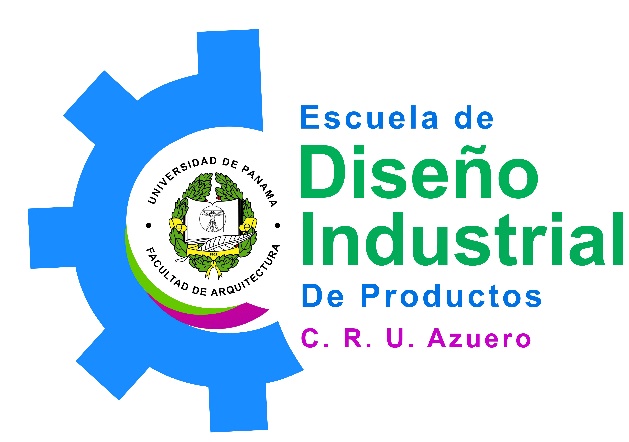 METODOLOGÍA Y RECURSOS

La metodología para con los estudiantes es la motivación continua, desarrollando su participación creadora y la practica plástica, iniciando  con bosquejos simples hasta la profundización  en lo más complejo, de forma eficiente.

Los estudiantes traen los materiales e instrumentos de dibujos asignados por el profesor, las clases  se realizan bajo la tutoría del profesor, en el taller de dibujo manual (2 hrs. semanales) y en el de dibujo digital (2 hrs. semanales) para el aprendizaje y uso del correspondiente programa digital. 
Al finalizar cada modulo el estudiante entrega un portafolio con los trabajos manuales y otro portafolio digital con los trabajos realizados en el taller de informática, para evaluar su proceso creativo y participativo.
CRITERIOS DE EVALUACIÓN


Al inicio del curso se realizará una evaluación diagnóstica para determinar el estado inicial del estudiante en cuanto a conocimientos adquiridos y su punto de partida con respecto al curso. La evaluación formativa se realizará a en cada clase, por parte del profesor, lo que permitirá al estudiante hacer las correcciones pertinentes antes de la fecha de entrega.

Para la evaluación sumativa, se tomarán en cuenta  diversos medios y técnicas, con el fin de otorgar la calificación correspondiente. Además de las pruebas orales, escritas o prácticas, se considerarán otras actividades, tales como estudio de casos, proyectos, monografías, investigaciones, presentaciones orales o gráficas, participación en congreso, simposios, exposiciones y otras modalidades del quehacer académico, que en su conjunto podrán tener una dedicación máxima de seis (6) horas semanales. La calificación semestral se calculará sobre la base de 100%, a partir de valores porcentuales anunciados y explicados a los estudiantes al inicio del periodo académico de acuerdo con los siguientes parámetros establecidos en el Estatuto de la Universidad de Panamá:

Exámenes prácticos parciales………………………… 30-40 %
Otras actividades………………………………….…………20-30 %
Examen práctico final…………………………..…………30-40 %